mírnění bolesti
PhDr. Ing. Ingrid Hanušová, PhD
 
Ústav humanitních studií v lékařství
PROŽÍVÁNÍ BOLESTI
bolest má ochrannou funkci
subjektivní prožitek, individuální snášení – pacientovi primárně věřit
nebagatelizovat: “to vás přece nemůže tak bolet!”
tážeme se na  bolest opakovaně – bolest se může měnit - lepšit, horšit, stagnovat
pozor - pacient si často myslí, že zdravotník odhadne míru jeho bolesti a nemluví o tom!
VLIVY NA SNÁŠENÍ BOLESTI
povaha (introverti hůře než extraverti - ti ji spíš dávají najevo)
vrozený typ NS – individuální citlivost - asi 15% lidí je na bolest citlivější, má snížený práh bolesti
chroničtí pacienti snášejí bolest hůř
denní doba (ráno a dopoledne lépe než odpoledne a v noci)
zkušenost a význam bolesti:
minulá zkušenost - rodinná výchova
budoucí očekávání  - naděje na zlepšení stavu apod.
pohlaví a věk (děti, starší lidé snášejí hůř), u dětí vadí odloučení od rodičů
psychický stav (úzkostní  a depresivní snášejí hůř)
tělesný stav (nevyspání, únava)
přístup zdravotníků
MÍRNĚNÍ BOLESTI NEPSYCHOLOGICKÝMI PROSTŘEDKY
předchází diagnostika bolesti
farmaka - dávat pečlivě ordinovaná analgetika, pokud je „podle potřeby“, řídit se potřebou pacienta. Dávat hned a dostatečně! -  prevence chronické bolesti.
Pomáhat s úlevovou polohou
Nebýt sami zdrojem bolesti – šetrnost u převazů, injekcí, polohování
neurochirurgické zákroky (přerušení nervů, zadních míšních provazců, dráhy v thalamu a mezimozku)
elektroanalgézie – implantace minielektrody – neurologické, fantomové bolesti
fyzioterapie
TYPY BOLESTI
MĚŘENÍ BOLESTI
Chování – polohy, grimasy, nářek
Verbální škála od 1 do 10
Vizuální škála – posuvník, obličeje
Dotazník – kromě intenzity může hodnotit i typ bolesti
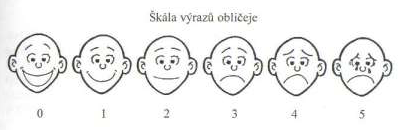 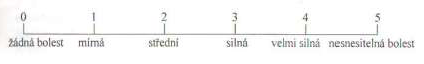 AKUTNÍ
Poškození tkání - ochranná funkce. Trvá dny až týdny.

představit se a krátce říct, co budu dělat
připravit na bolest předem před zákrokem
umožnit na chvíli odpočinout od bolesti
domluvit znamení, bude-li bolest moc silná
informovat o nástupu bolesti a o časovém průběhu
možnost se volně projevit, 
dočasnost: připomenout, že bolest je přechodná a skončí
tělesný dotyk: pro uklidnění
empatie:  dát najevo, že víme, že bolí
odvedení pozornosti:
pochválit na konec
AKUTNÍ
SPECIÁLNÍ METODY:
relaxace imunologické bariéry – přetrvá až hodinu po relaxaci,  uklidnit a uvolnit se
břišní dýchání
placebo efekt působení zdravotníka
sugesce
hypnóza –posthypnotické sugesce nebo sugesce v bdělém stavu
profylaktická příprava
CHRONICKÁ
Přetrvává i po terapii, měsíce i déle. Problematická lokalizace a kvalita bolesti, nemá ochrannou funkci. 
 
zvládnutí vztahu
reálné malé cíle
Centra bolesti – komplexní péče včetně psychoterapie
práce s rodinou
CHRONICKÁ
SPECIÁLNÍ METODY:

relaxace: Jacobsonova, autogenní, meditace, dechová cvičení z jógy.
imaginativní techniky
kognitivně-behaviorální metody
biofeedback
DĚTI A BOLEST
Mýty o bolesti:
Malí kojenci nevnímají bolest - nervový systém je nezralý pro vnímání. Ale již 26týdenní fétus je schopen vnímat nociceptivní podněty.
Kojenci si bolest nepamatují. Pamatují a na hrozbu bolestivého zákroku reagují strachem.
Děti snadněji získávají návyk na opioidy. Ve skutečnosti se méně než u 1% dětí vytvoří somatický návyk. 
Děti tolerují bolest lépe než dospělí. Ve skutečnosti naopak tolerance bolesti roste s věkem.
Děti nejsou schopny vyjádřit, co je bolí. Děti a kojenci bolest vyjadřují neverbálně. Již tříleté dítě dokáže s pomocí obrázkových škál a vlastní kresbou popsat intenzitu i lokalizaci bolesti.
Děti dokážou přivyknout bolestivým procedurám. Adaptace na bolest je zanedbatelná až nulová.
Děti sdělí, jestliže vnímají bolest. Děti (i starší) nemusejí mít potřebu svou bolest  uvádět, bojí se třeba bolestivého podání analgetika.
Děti chováním dobře vyjadřují, zda a jak intenzivní bolest prožívají. Děti při své oblíbené činnosti nemusejí vůbec vnímat bolest nebo se chovat „bolestivě“. 
Zdroj: Regina Slowik, Ilona Plevová
DĚTI A BOLEST
Novorozenci: reagují na úzkost a nejistotu rodičů. Pokud jsou rodiče velmi nejistí, je někdy vhodnější, nejsou-li bolestivému zákroku přítomni.
Batolata: mají slůvka pro bolest. Bojí se cizích lidí, přítomnost rodičů je pro ně důležitá. Začínají si uvědomovat vlastní osobu, částečná možnost kontroly je pro ně důležitá - vybrat si ruku pro odběr krve, rozhodnout, zda budou ležet nebo sedět rodiči na klíně, apod.  
Předškolní děti: dokážou vyjádřit bolest slovy. Často věří, že je bolest trest, což zvyšuje stres. Mísí se u nich skutečnost a fantazie, čehož se dá využít pro odvrácení pozornosti. Nemají příčinné myšlení, a tak nechápou, jak jim může bolestivý odběr krve pomoci. Bojí se jehel, bojí se krve. Snaží se získat čas, bolest odložit. Potřebují mít pocit kontroly, potřebují rozhodovat.  Nespolupráce, touha po náruči a mazlení.
Školní děti mají představu příčiny a následku, dokážou odložit odměnu na pozdější dobu, jsou samostatnější. S cizími tendenci k dissimulaci. Děsivé fantazie o nemoci. Do 2. třídy s doprovodem u zákroku, i později chtějí-li,ale ne hysterické a úzkostné matky. Do 8 let neumí zvládat – naučit polohování, klid, dech, odvedení pozornosti
Dospívající potřebují pocit důstojnosti, kontroly. Dobrý účinek má nácvik různých technik zvládání bolesti. Mohou popírat bolest, věří, že zdravotníci ví, kdy jim analgetika zabírají, a neřeknou si o ně.
TESTOVÉ OTÁZKY
1. Které osoby mají snížený práh bolesti?
a) chroničtí pacienti
b) lidé mezi 30-50 lety
c) úzkostní a depresivní
d) děti a starší lidé 

2. Které metody zvládání bolesti řadíme mezi psychologické?
a) elektroanalgézie
b) neurochirurgické zákroky 
c) odvedení pozornosti
d) fyzioterapie

3. Které fázi vyrovnání se se stresem odpovídá reakce na akutní bolest?
a) vyčerpání
b) únik
c) adaptace
d) útok

4. Jaké jsou patologické reakce na chronickou bolest?
a) závislost na lécích 
b) deprese
c) závislost na alkoholu
d) psychóza
5. Jaké jsou fyziologické projevy u akutní bolesti?
a) pokles tlaku
b) pomočení
c) svalová relaxace
d) svalová tenze

6. Co nepatří mezi metody komunikace u akutní bolesti?
a) potlačení emočních projevů pacienta
b) odvedení pozornosti
c) tělesný dotyk
d) připravit na bolest předem 

7. Co patří mezi metody komunikace u chronické bolesti?
a) stanovit reálné malé cíle
b) práce s rodinou
c) fyzioterapie
d) zvládnutí vztahu zdravotník-pacient

8. Co patří mezi mýty o zvládání bolesti u dětí?
a) děti dokážou přivyknout bolestivým procedurám
b) kojenci si bolest pamatují
c) děti tolerují bolest lépe než dospělí
d) už kojenci vnímají bolest

(1acd, 2c, 3bd, 4abc, 5bd, 6a, 7abd, 8ac)